FATURA
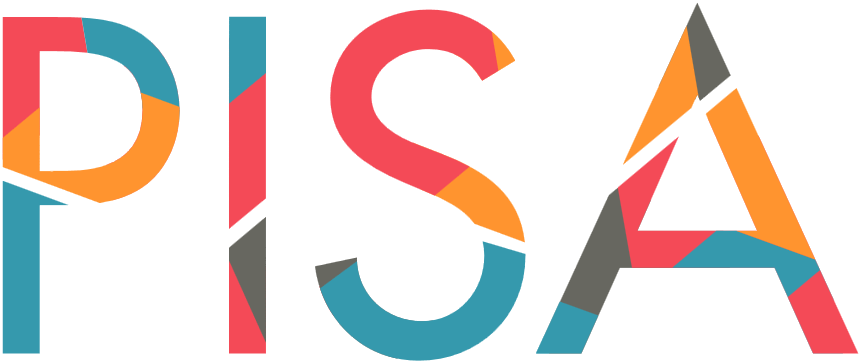 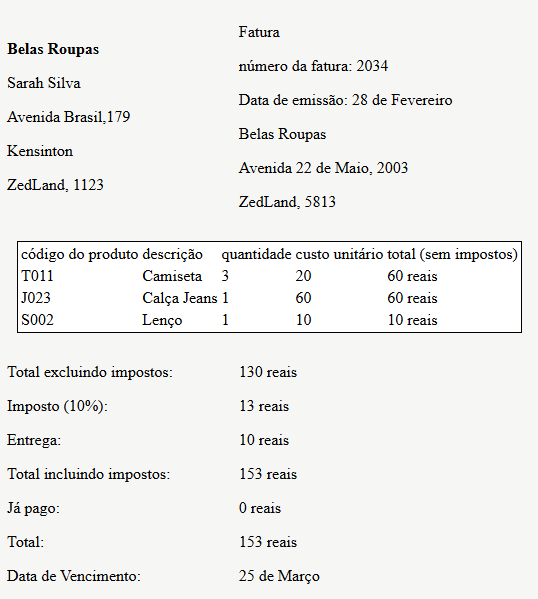 Sarah recebeu esta fatura pelo correio:
Questão: Quanto a Belas Roupas cobrou pelo delivery das roupas?
FATURA
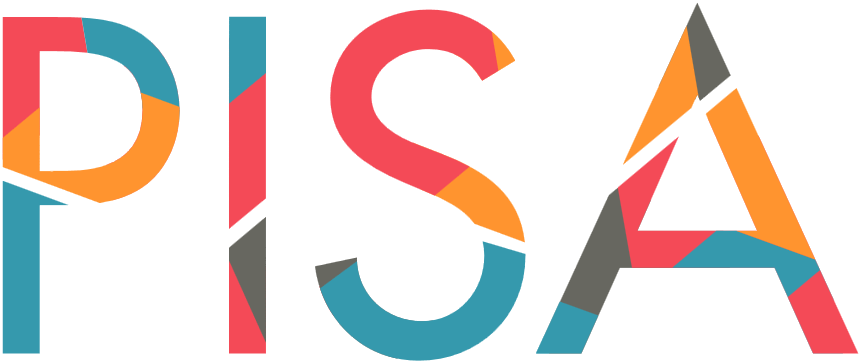 Resposta esperada: 
10 reais.